Самый умный
Составитель:  Терентьева М.А.
“Предмет математика настолько серьезен, что полезно не упускать случаев делать егонемного занимательным”.
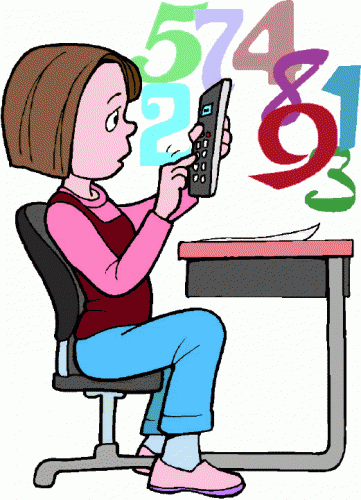 О. Паскаль
Обыкновенные дроби.
1. Если числитель равен знаменателю, то дробь равна…? 
(ответ: одному)
2. Как называется дробь, у которой числитель меньше знаменателя?
(ответ: правильная)
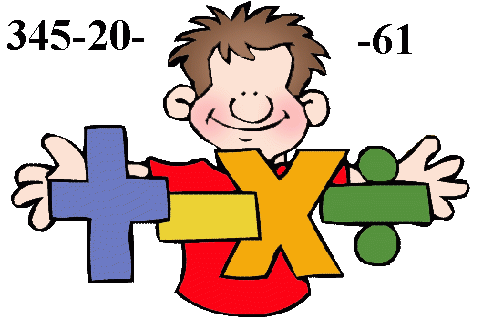 3. Дробь, числитель которой больше знаменателя называется…?
(ответ: неправильной)
4. Сократить дробь – это значит…?
(ответ: разделить числитель и знаменатель на одно и то же натуральное число)
5. Чтобы сложить дроби с разными знаменателями, нужно…
(ответ: сначала привести их к общему знаменателю, затем уже складывать)
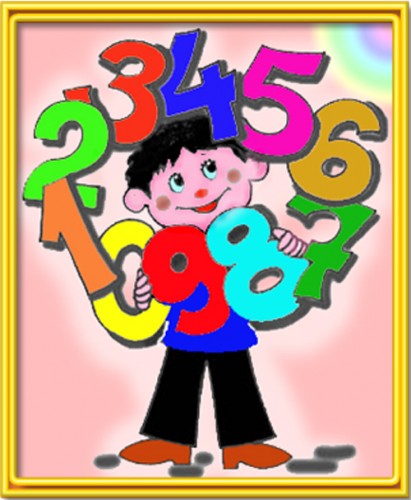 Геометрические фигуры.
1. Как называется многоугольник с наименьшим числом сторон?
(ответ: треугольник)
2. Как называется отрезок, соединяющий точку окружности с её центром?
(ответ: радиус)
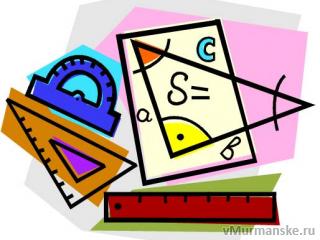 3. Какую геометрическую фигуру представляет собой футбольный мяч?
                                      (ответ: шар)
4. Как называется треугольник, у которого один из углов равен 900?
                                          (ответ: прямоугольный)
5. Чему равна сумма углов треугольника?
                                                        (ответ: 1800)
6. Какой геометрической фигурой на Руси тёща потчевала зятя?
(ответ: круг)
7. Какая геометрическая фигура получится, если прямоугольник повернуть вокруг одной из своих сторон?
(ответ: цилиндр)
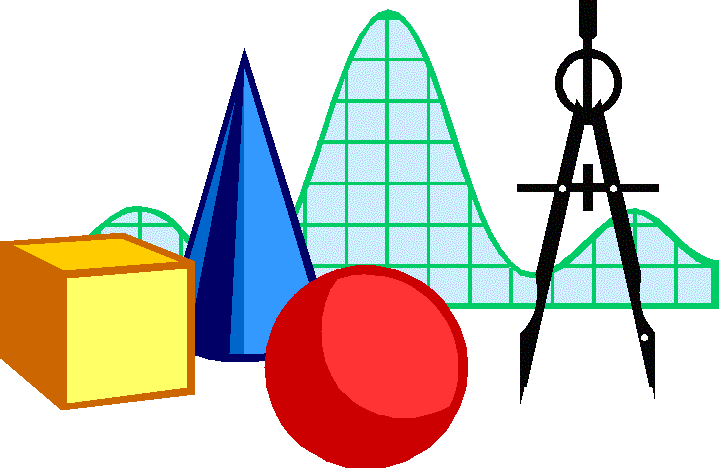 8. Мы на лист поставим кружку,
Обведём карандашом.Получилось то,Что нужно - Называется…
                                       (ответ: окружность)
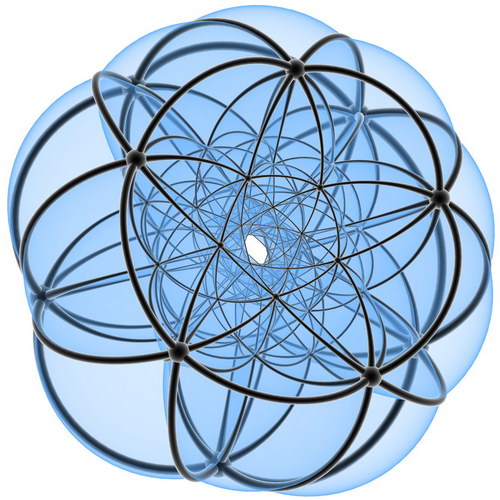 9. Название какой фигуры в переводе с греческого языка означает «обеденный столик»?
(ответ: трапеция)
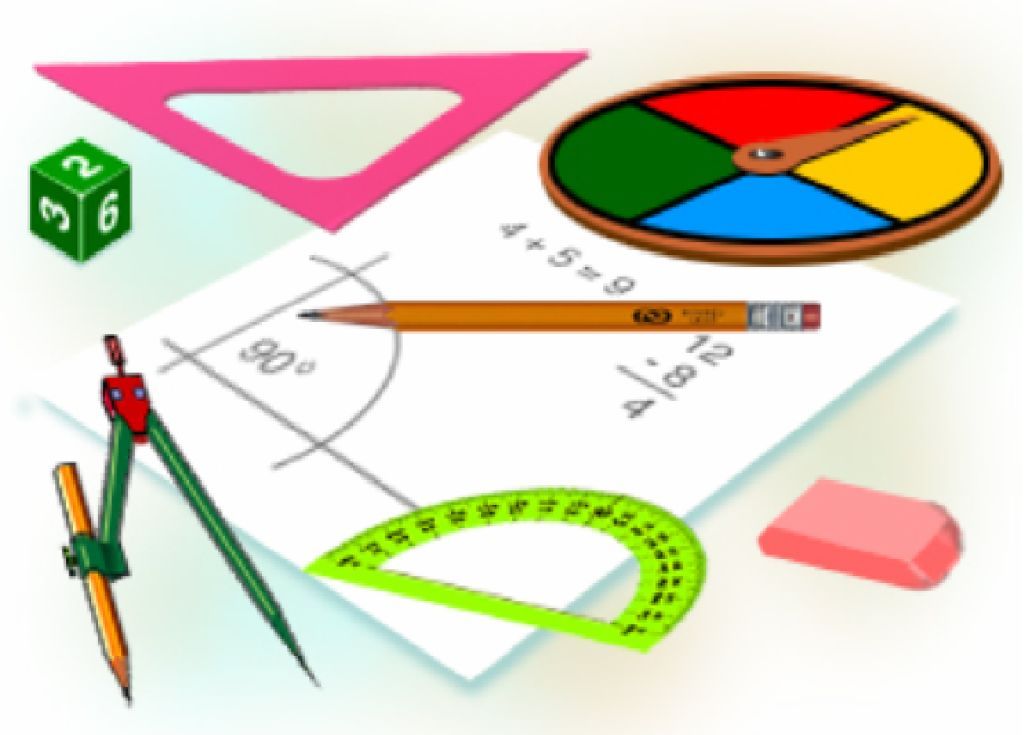 Великие математики.
1. Кто из великих математиков изображён на фотографии?
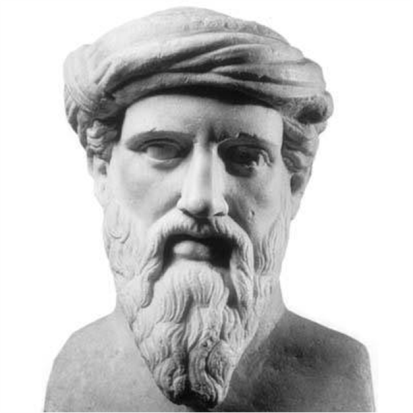 (ответ: Пифагор)
2. Это слова Пушкина или Гаусса: «Математика – царица наук»?
(ответ: Гаусса)
3. Пифагор или Архимед был олимпийским чемпионом по боксу?
(ответ: Архимед)
4. Французский учёный, который изобрёл метод координат?
(ответ: Декарт)
5. Кому из древних учёных принадлежат слова: «Числа правят миром!»?
(ответ: Пифагору)
6. По какому разделу математики известен Евклид?
(ответ: геометрия)
7. Чем прославился Леонардо да Винчи, кроме физики, математики и механики?
(ответ: он был художником)
8. Первая русская женщина-математик?
(ответ: Софья Ковалевская)
Весёлые задачи.
1. Кто окажется тяжелее: первый людоед, который весил 48кг и на ужин съел второго или второй, который весил 52кг и съел первого?
(ответ: одинаково)
2. Какое число надо увеличить в 15 раз, чтобы получить 15?
(ответ: 1)
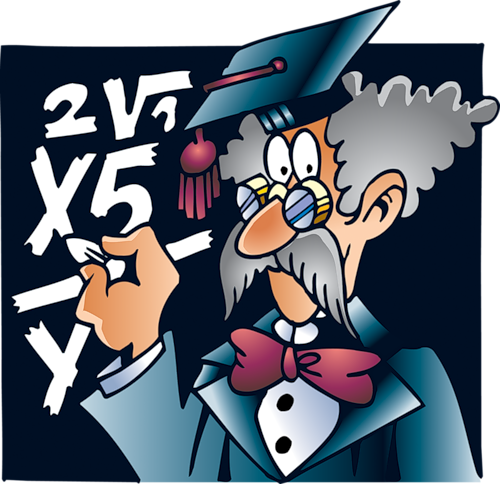 3. «Вот вам три пилюли, – сказал доктор – принимайте по одной через каждые четверть часа». На сколько времени хватит вам этих пилюль?
(ответ: 30 минут)
4. Яйцо всмятку варится 3 минуты. Сколько времени потребуется, чтобы сварить 3 яйца всмятку?
(ответ: 3 минуты)
История математики.
1. Третья буква древнегреческого алфавита?
(ответ: гамма)
2. Индейца называли его «Сунья», арабские математики «Сифр». Как мы называем его сейчас?
(ответ: нуль)
3. В каком городе стали впервые измеряя углы в градусах?
(ответ: Вавилон)
4. В какой стране находилась Пифагорейская школа?
(ответ: в Греции)
5. Назовите не менее трёх Российских математиков.
(ответ: Лобачевский, Ковалевская, Остроградский, Чебышев)
Математика и искусство.
1. Сколько всего музыкантов в квартете?
(ответ: 4)
2. Сколько пьес во «Временах Года» Вивальди?

(ответ: 4)
3. Какой вал изображён на картине Айвазовского?
(ответ: 9-ый)
4. Какая фигура изображена на картине Малевича?
(ответ: чёрный квадрат)
5. Единственное из сохранившихся чудес света имеет форму…
(ответ: пирамиды)
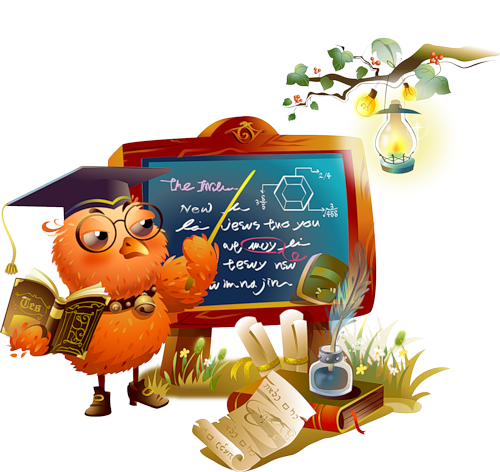 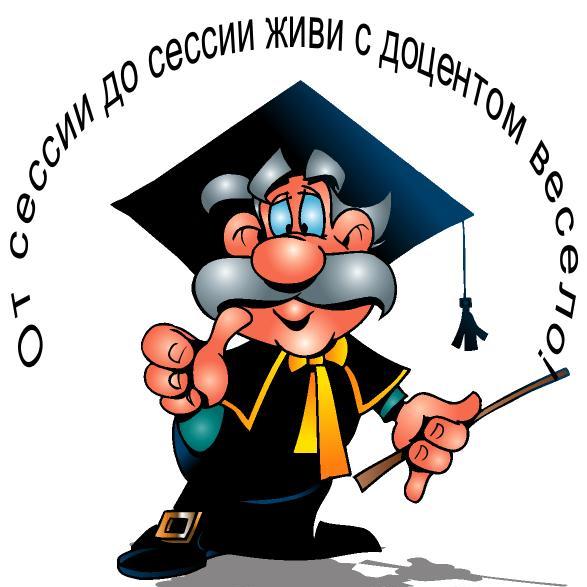 Спасибо за отличные ответы